Pulmonary infections
Dr. Omar Hamdan M.D
Anatomical Histopathologist
Mutah University 
Faculty of Medicine
Respiratory pathology lectures 2020
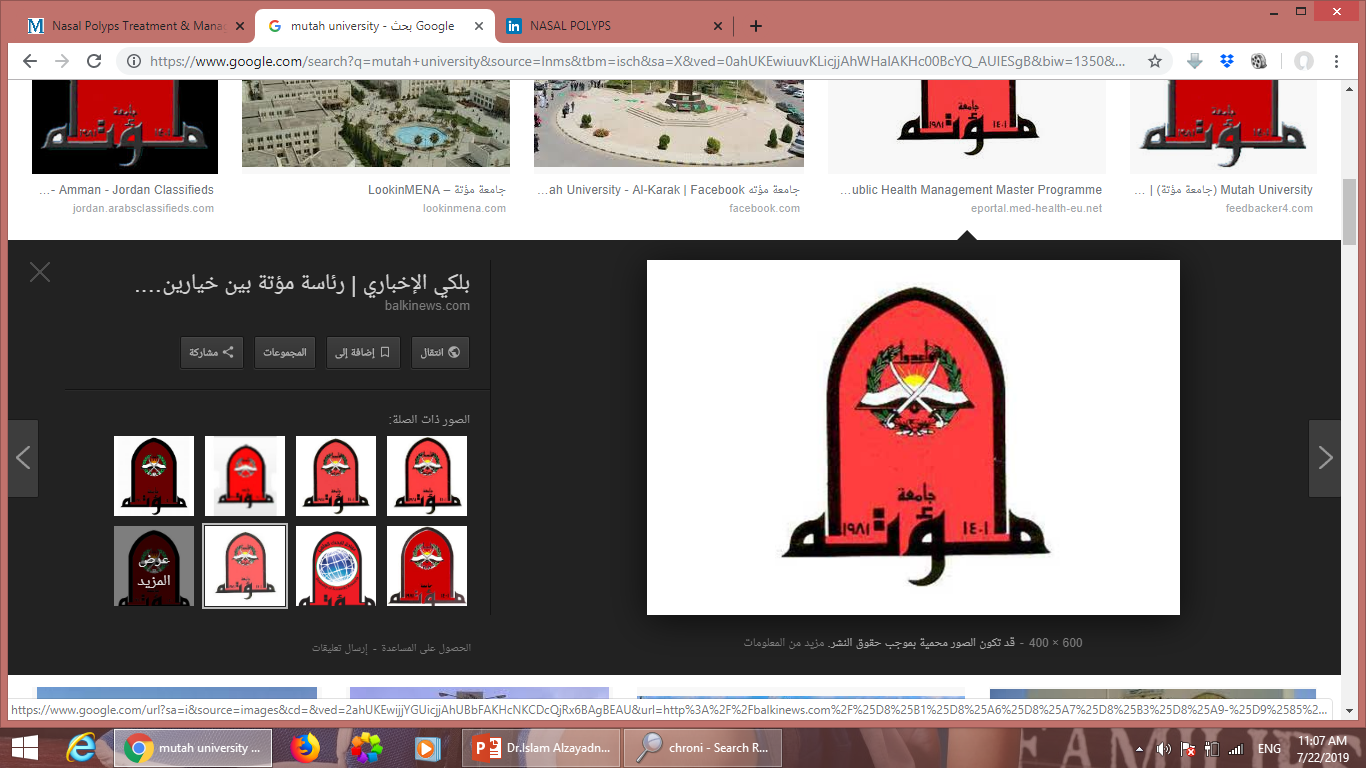 Chronic Pneumonia
Chronic pneumonia is typically a localized granulomatous inflammation
in immunocompetent patients, with or without regional lymph
node involvement. 
In the immunocompromised host, the infection may become disseminated. Tuberculosis and fungal causes mostly.
 Most are asymptomatic and result in only limited granulomatous disease; however, immunocompromised can cause fulminant widespread dissemination.
Histoplasmosis
Histoplasmosis is an intracellular parasite of macrophages; it is
endemic along the Ohio, Mississippi Rivers and in the Caribbean
basin. Infection by Histoplasma capsulatum produces granulomas
with coagulative necrosis that subsequently undergo fibrosis and concentric calcification. Silver stain identifies the 3-5 m thin-walled cyst of the fungus, which can persist for years.
Blastomycosis
Blastomycosis occurs in the centraland southeastern United States,
Canada, Mexico, the Middle East, Africa and India.
 It can occur as pulmonary, disseminated, and (rarely) primary cutaneous forms. 
Blastomyces dermatidis is a 5-15 m, thick-walled yeast that divides by broad-based budding; it causes suppurative granulomas.
Pneumonia in the ImmunocompromisedHost
Opportunistic infections rarely cause infection in normal hosts but
can cause life-threatening pneumonias in the immunocompromised
host. 
Pseudomonas, mycobacteria, Legionella, and Listeria are the more common bacterial agents.
CMV and herpesviruses are the more common viruses.
Pneumocystis, Candida, and Aspergillus are the most common fungi.
Pulmonary Disease in HumanImmunodeficiency Virus Infection
In these patients pulmonary disease may be due to more than
one cause and symptoms may be atypical.
• The absolute CD4þ T-cell count can define the risk of infection
with specific organisms:
More than 200/mL: bacteria, including tuberculosis
50 to 200/mL: Pneumocystis 
Less than 50/mL: CMV and Mycobacterium avium complex
• In addition to opportunistic infections, “common” bacterial
pathogens also cause severe disease. Malignancies (e.g., Kaposi sarcoma, lymphoma, lung cancer) also cause pulmonary disease.
Mycobacteria
Mycobacteria are aerobic bacilli that grow in chains and have a
waxy cell wall composed of mycolic acid; the cell wall retains certain
dyes after acid treatment (hence the name acid-fast bacilli).
Tuberculosis
Tuberculosis is caused by M. tuberculosis, the second leading infectious
cause of death worldwide (after HIV; it affects 1.7 billion
people worldwide and kills 1.6 million people annually). There are
about 14,000 new cases of tuberculosis in the United States annually,
most among immigrant, homeless, jailed, or HIV-infected
individuals. It is transmitted person to person as an aerosol, and
increasingly is multi-drug resistant.
Infection represents only the presence of organisms and in most
cases does not cause clinical disease.
• M. tuberculosis secretes no toxins, and its virulence is based on
the properties of its cell wall.
• Outcomes of infection depend on host immunity; responses can
both control infections and contribute to the pathologic manifestations of disease. Infection leads to the induction of a TH1-mediated delayed hypersensitivity response that activates macrophages (via interferon-g) to:
Promote endocytosis and killing via nitric oxide
• Promote bacteriocidal activity though tumor necrosis factor production
• Surround microbes with granulomatous inflammation
Caseating granulomas are characteristic; central necrosis is
surrounded by lymphocytes and activated macrophages.
T-cell immunity to mycobacteria can be detected by a tuberculin
skin test (purified protein derivative [PPD]); the test signifies
only prior T-cell sensitization to mycobacterial antigens and
does not discriminate infection and disease.
• Inmost individuals (i.e., 95%), primary infection is asymptomatic.
Granulomas formed in response to infection typically involve
the lung apex and draining lymph node; these are called a
Ghon complex.
Eventual control of the infection leaves behind only a small
residual—a tiny fibrocalcific nodule at the site where viable
organisms may remain within granulomas, dormant for decades.
• Five percent of primary infections are symptomatic with lobar
consolidation, hilar adenopathy, and pleural effusions.
Rarely, hematogenous spread leads to tuberculous meningitis
and miliary tuberculosis.
Extrapulmonary involvement occurs in more than 50% of
patients with severe immune deficiency.
• Secondary tuberculosis occurs in a previously exposed host.
If immunity wanes, the infection can reactivate to produce communicable disease with morbidity and mortality.
Classically, because of prior T cell sensitization, there is more tissue
damage with apical pulmonary cavitation and increased
systemic manifestations with low-grade fever, night sweats,
and weight loss.
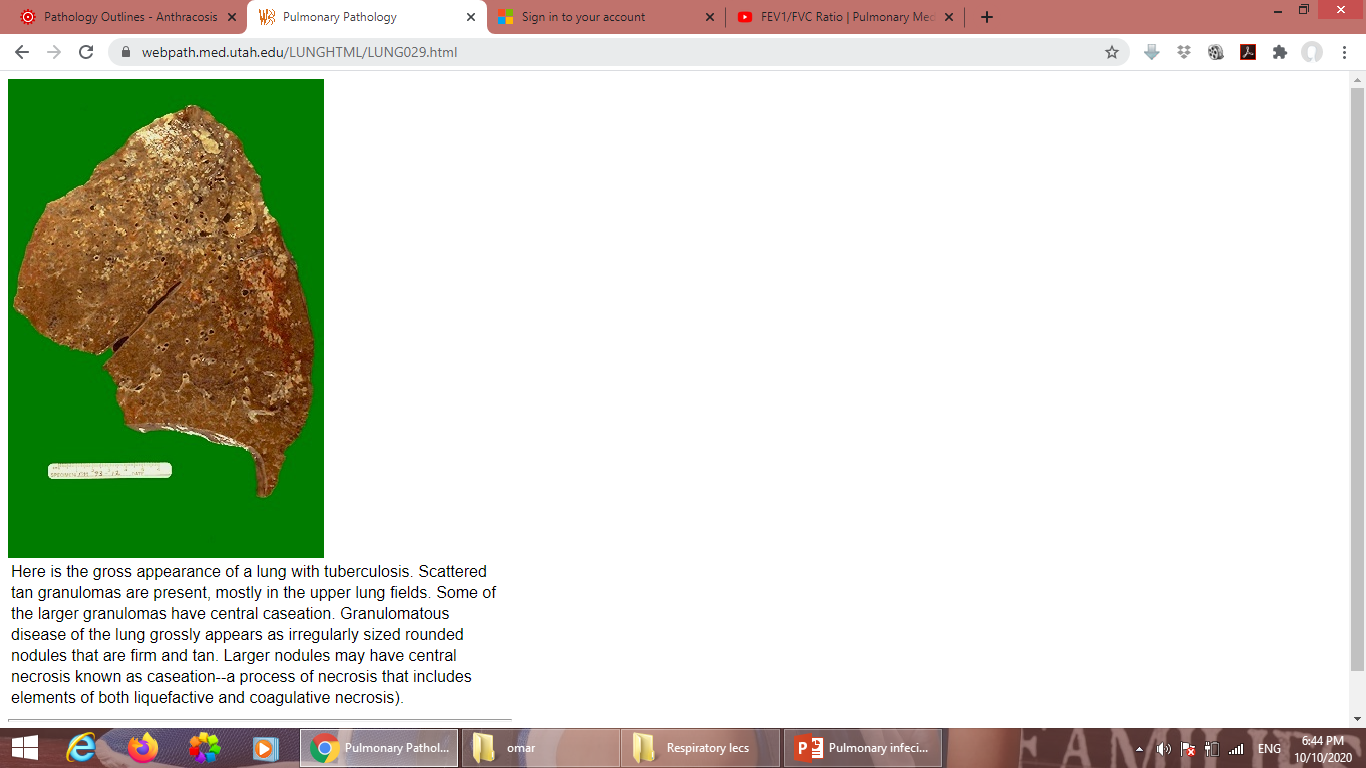 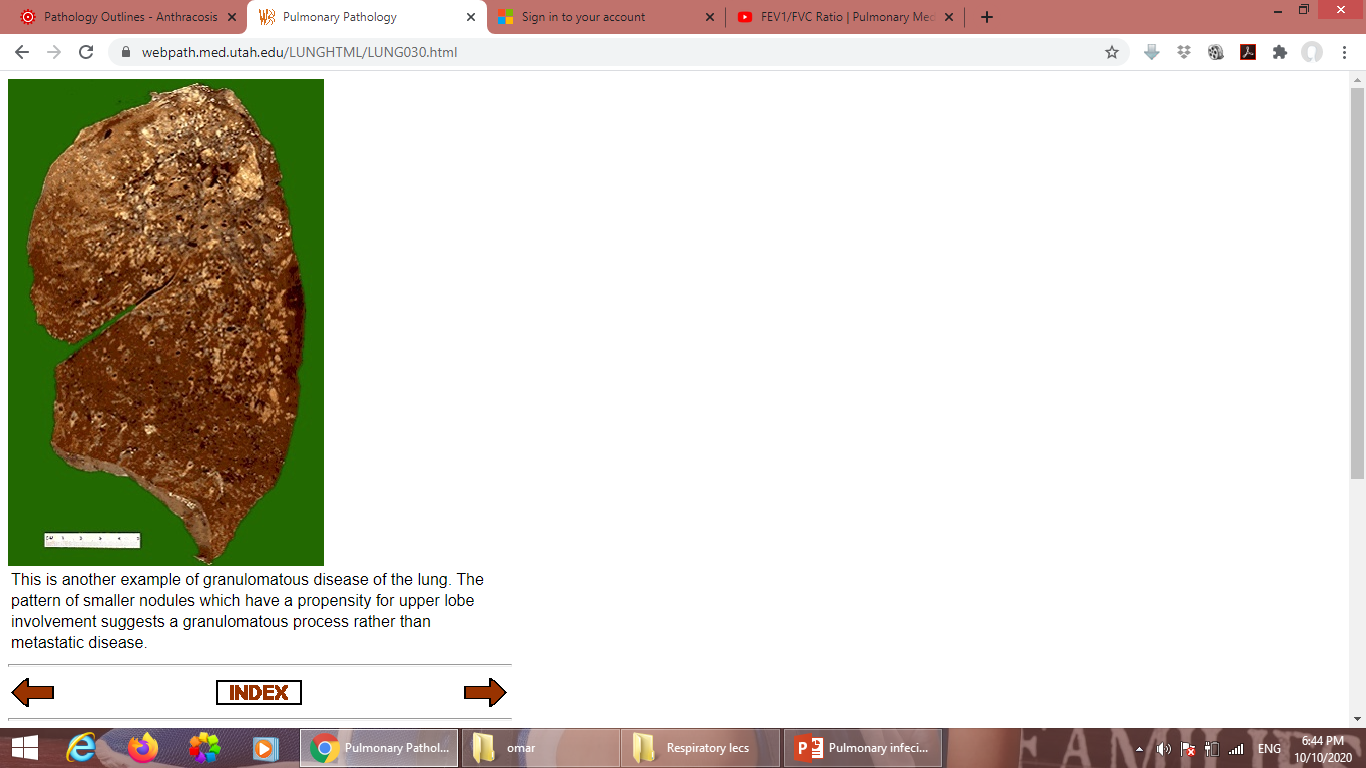 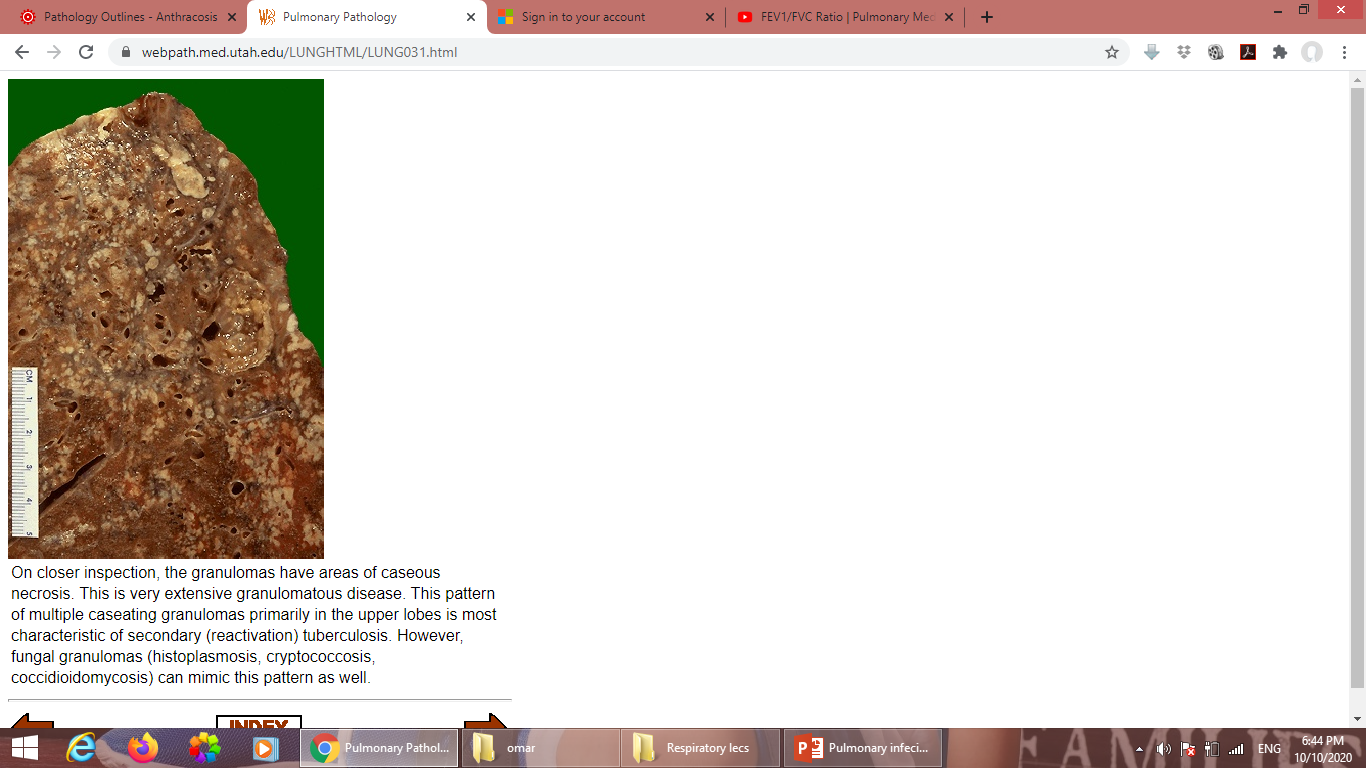 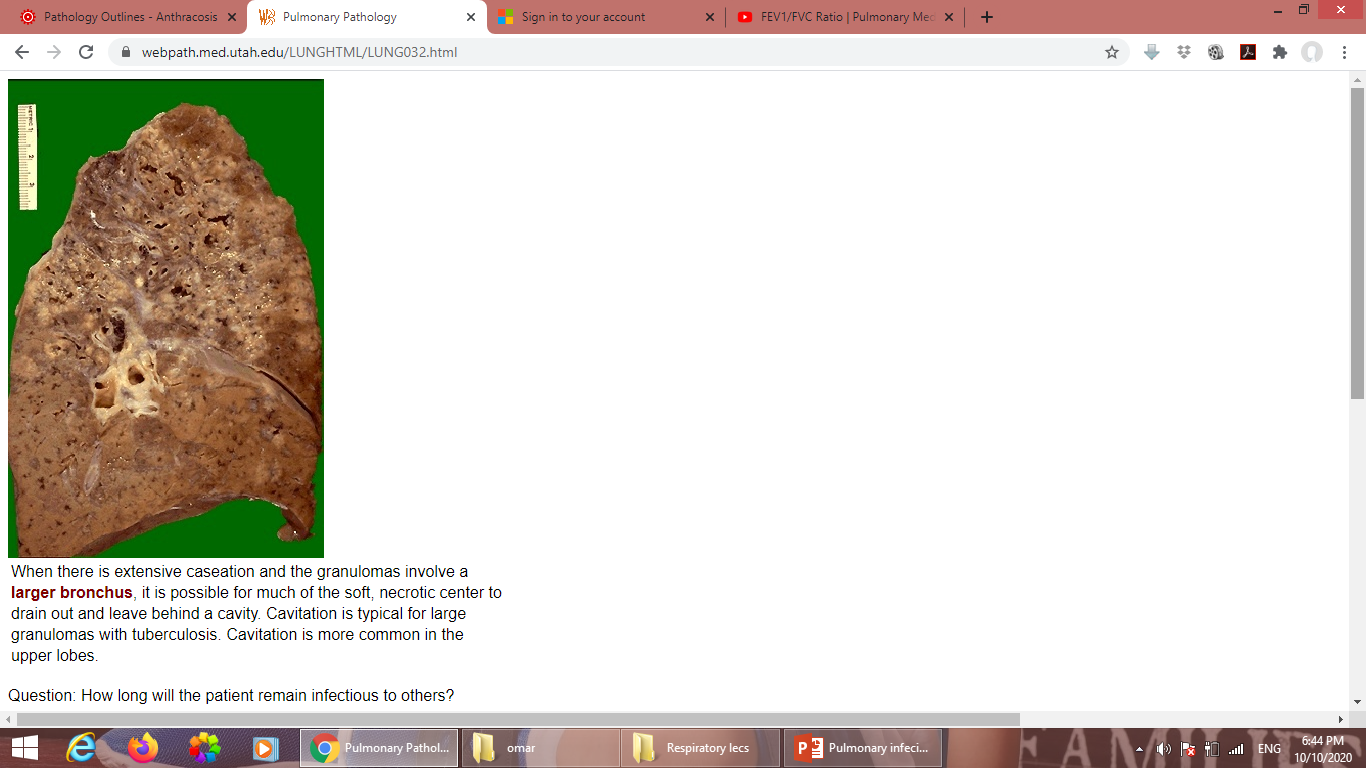 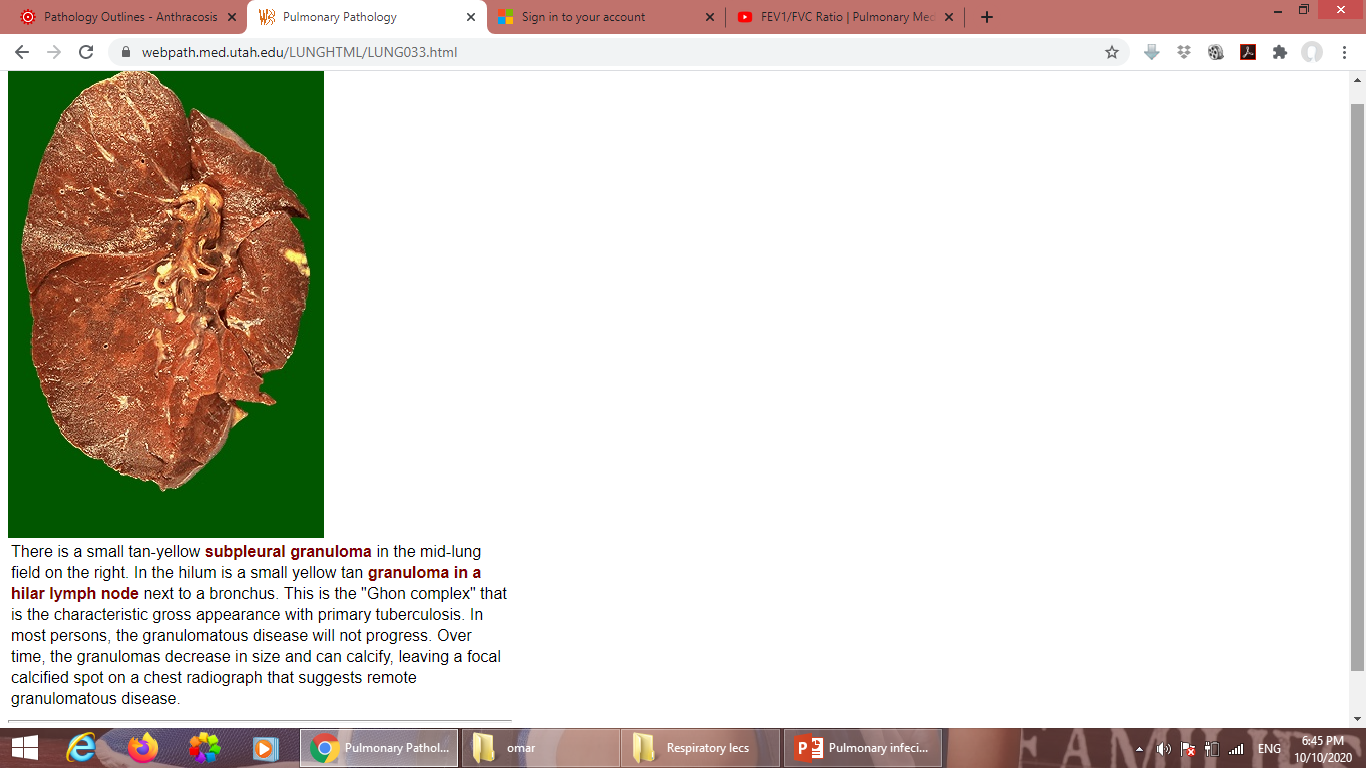 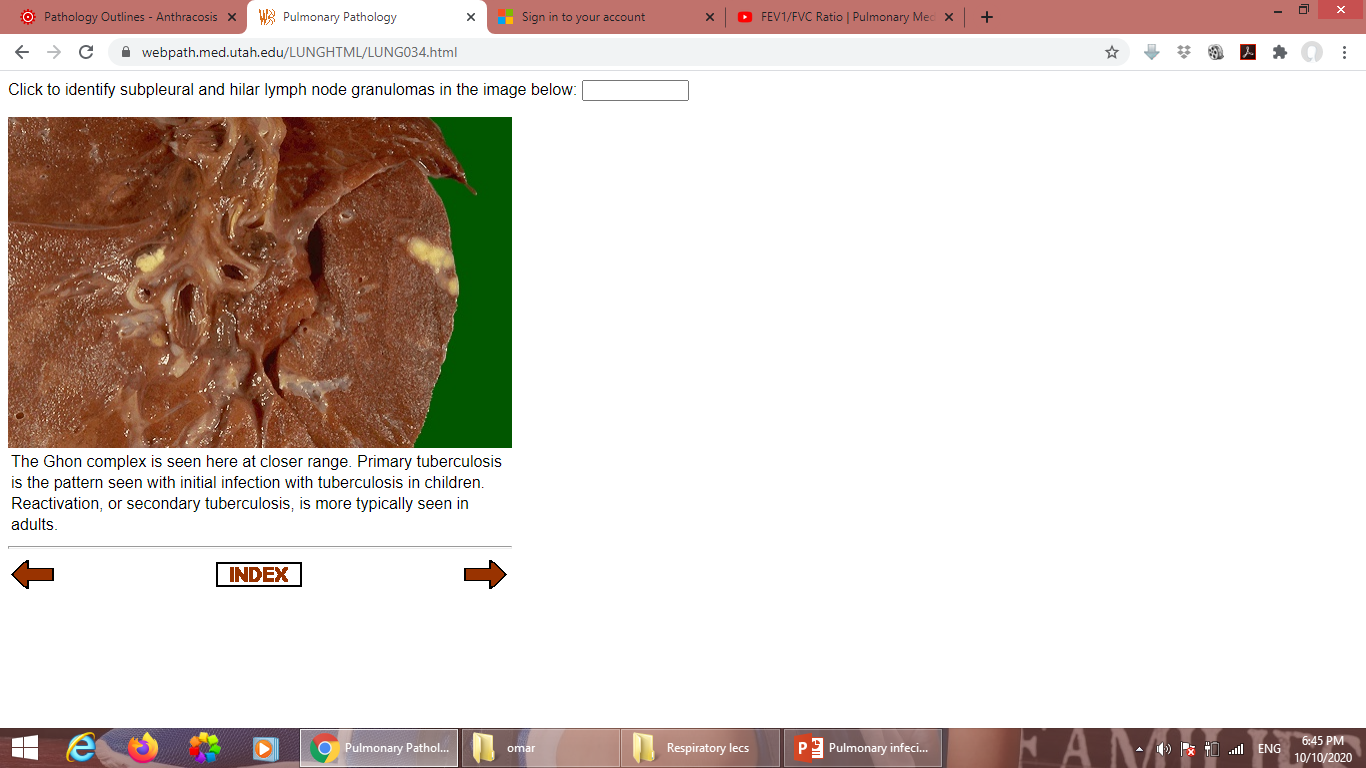 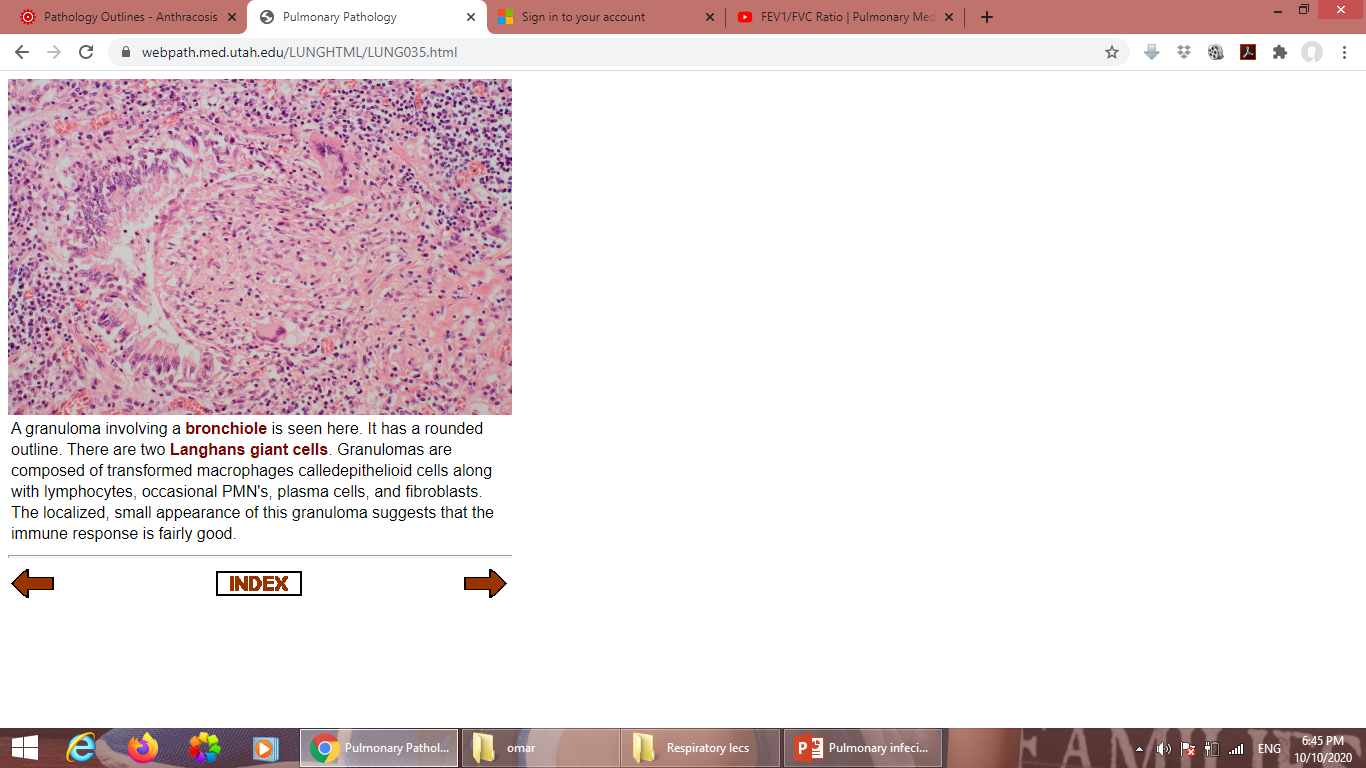 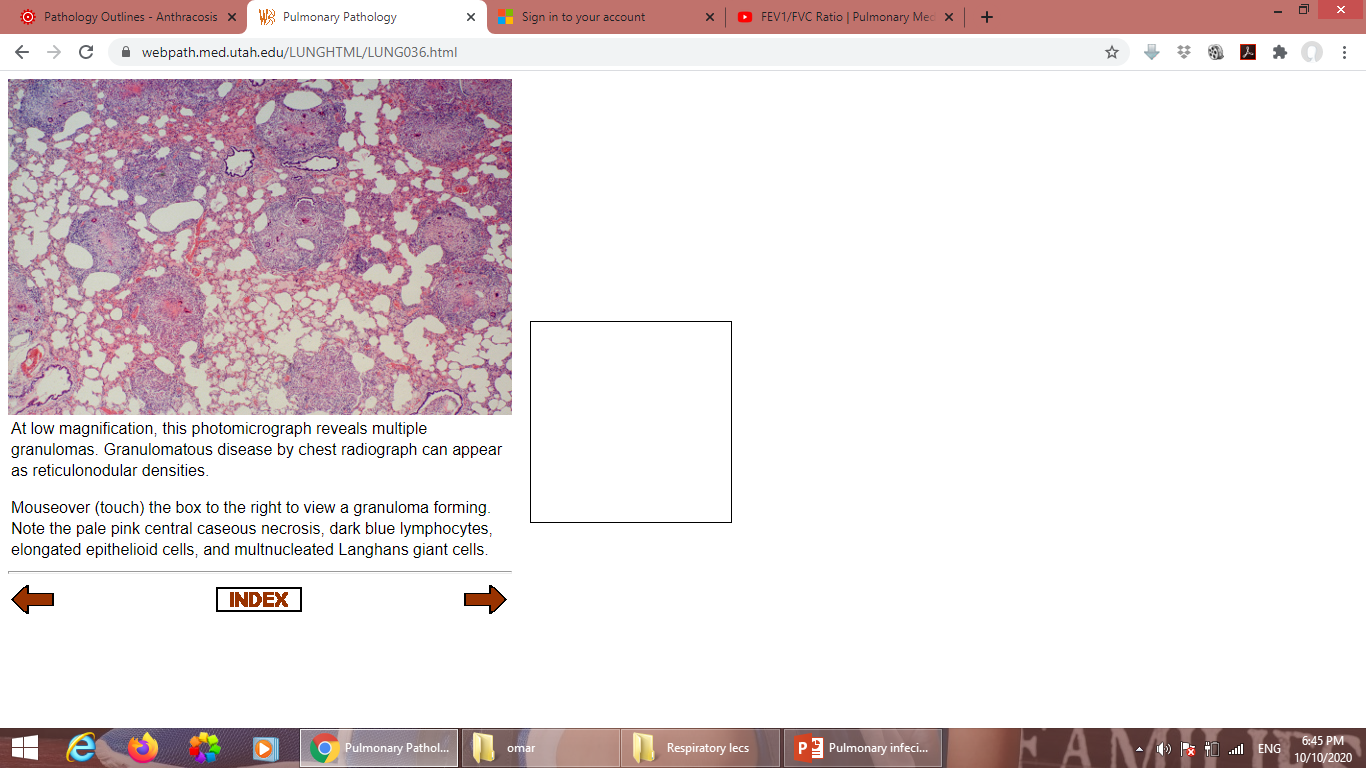 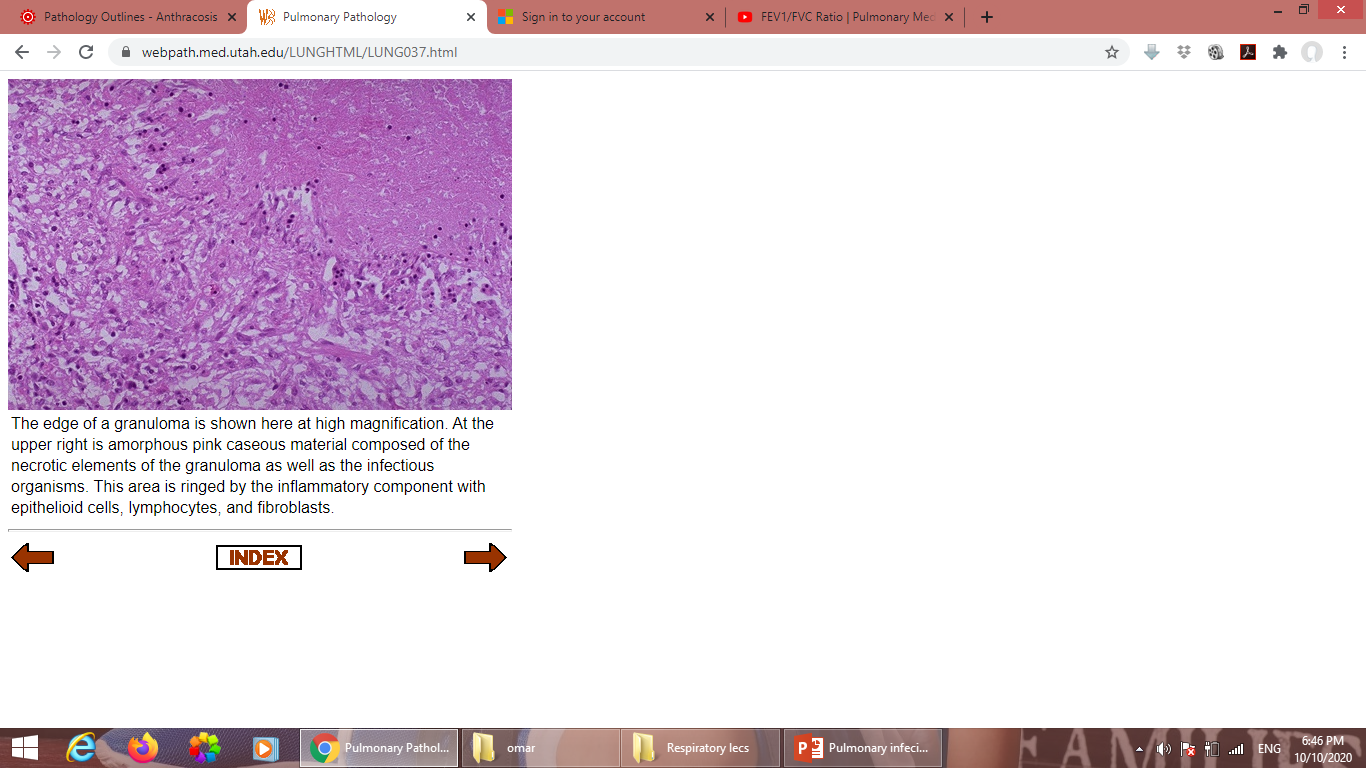 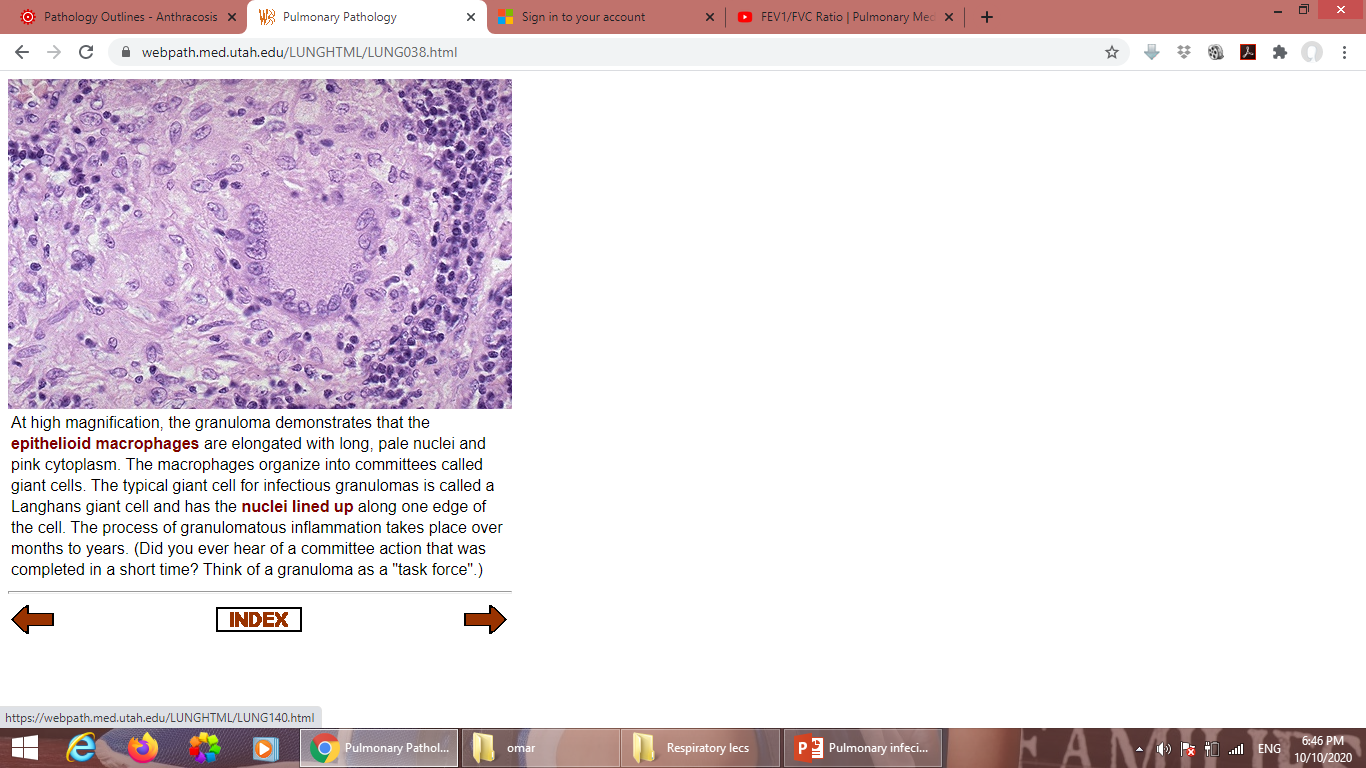 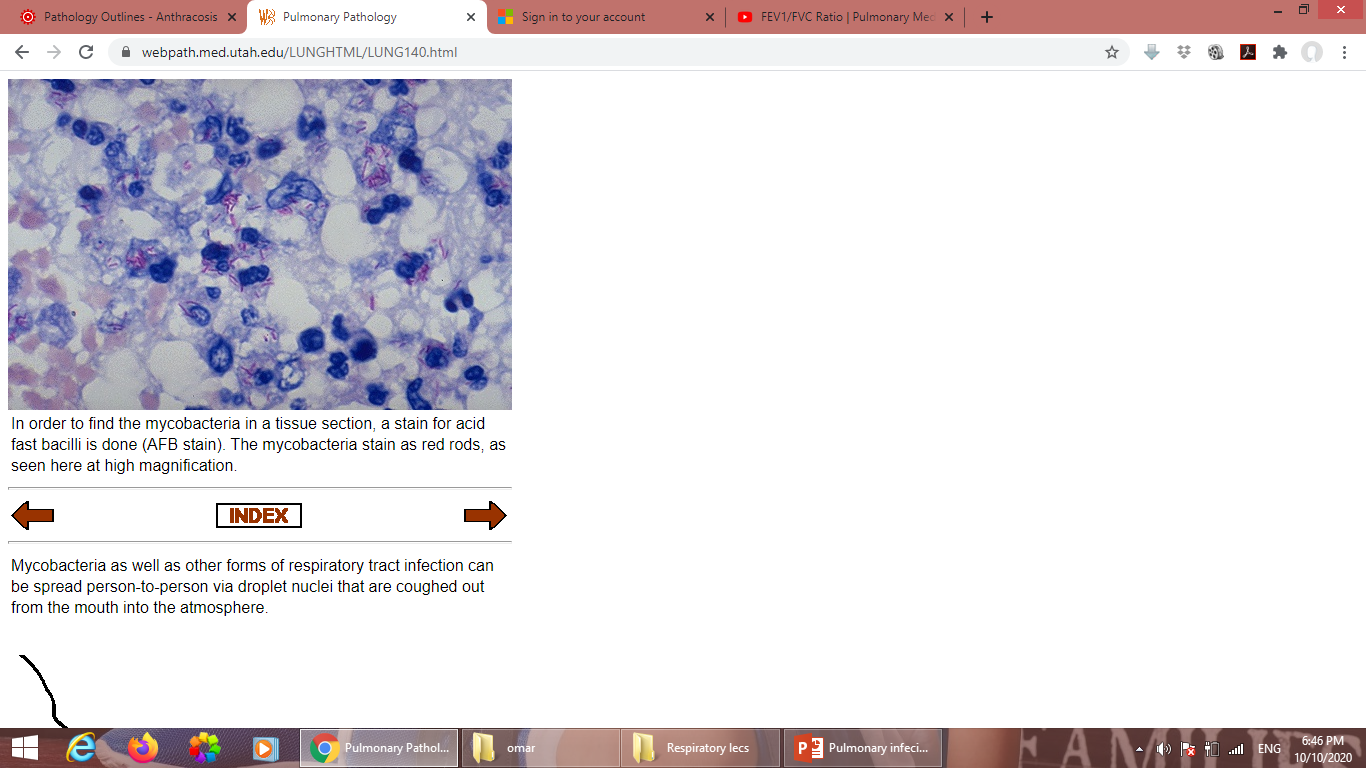 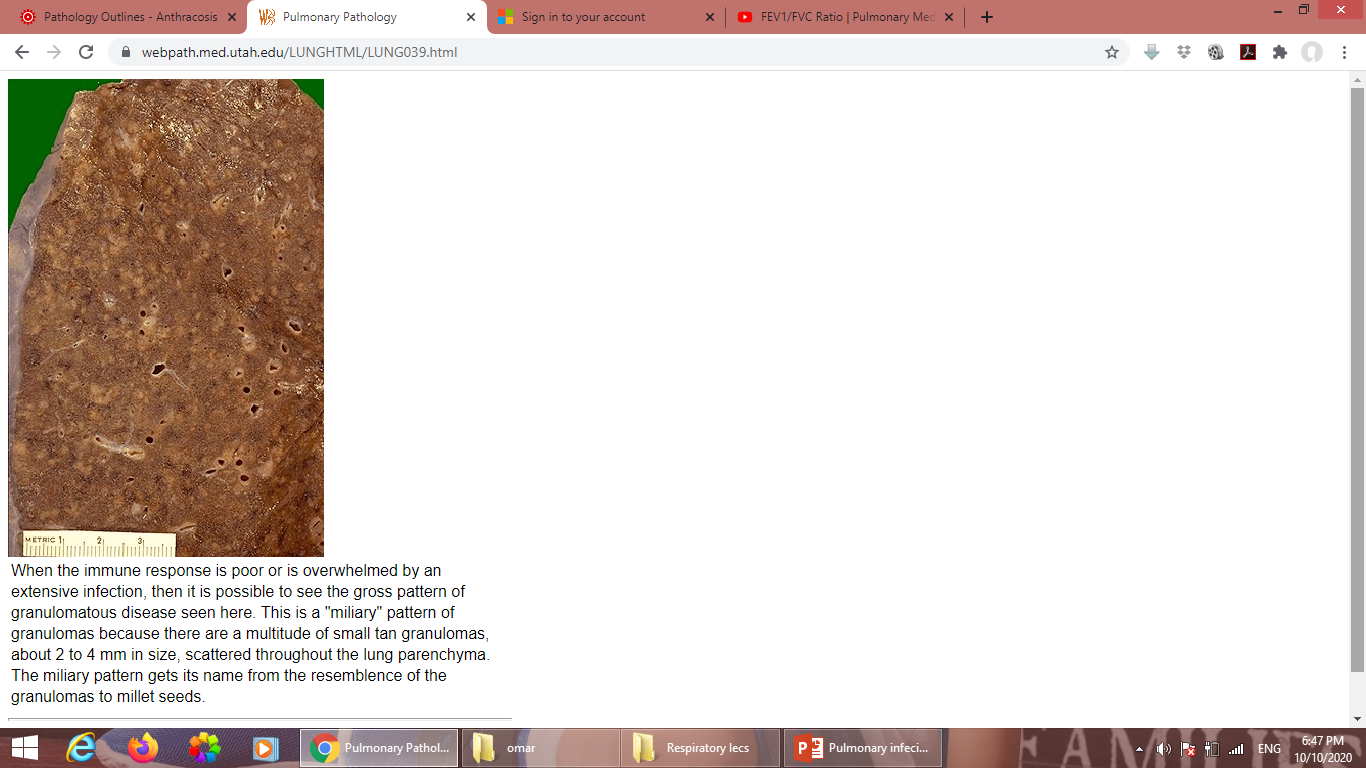 • HIV is associated with an increased risk of tuberculosis, due to
diminished T-cell immunity.
• Diagnosis of tuberculosis can be made by:
Identifying acid-fast bacilli in sputum or tissue
Culture from sputum or tissue (allows drug sensitivity testing)
Polymerase chain reaction (highly sensitive)
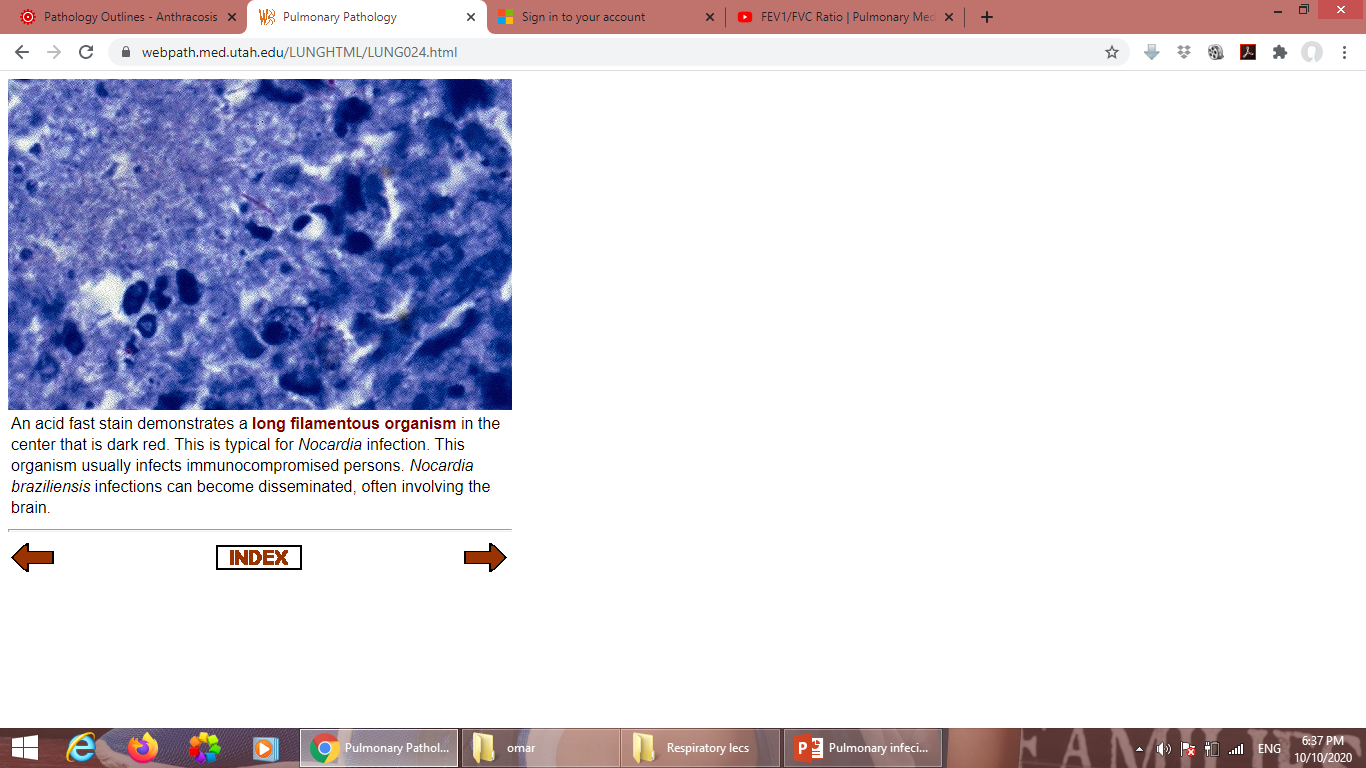 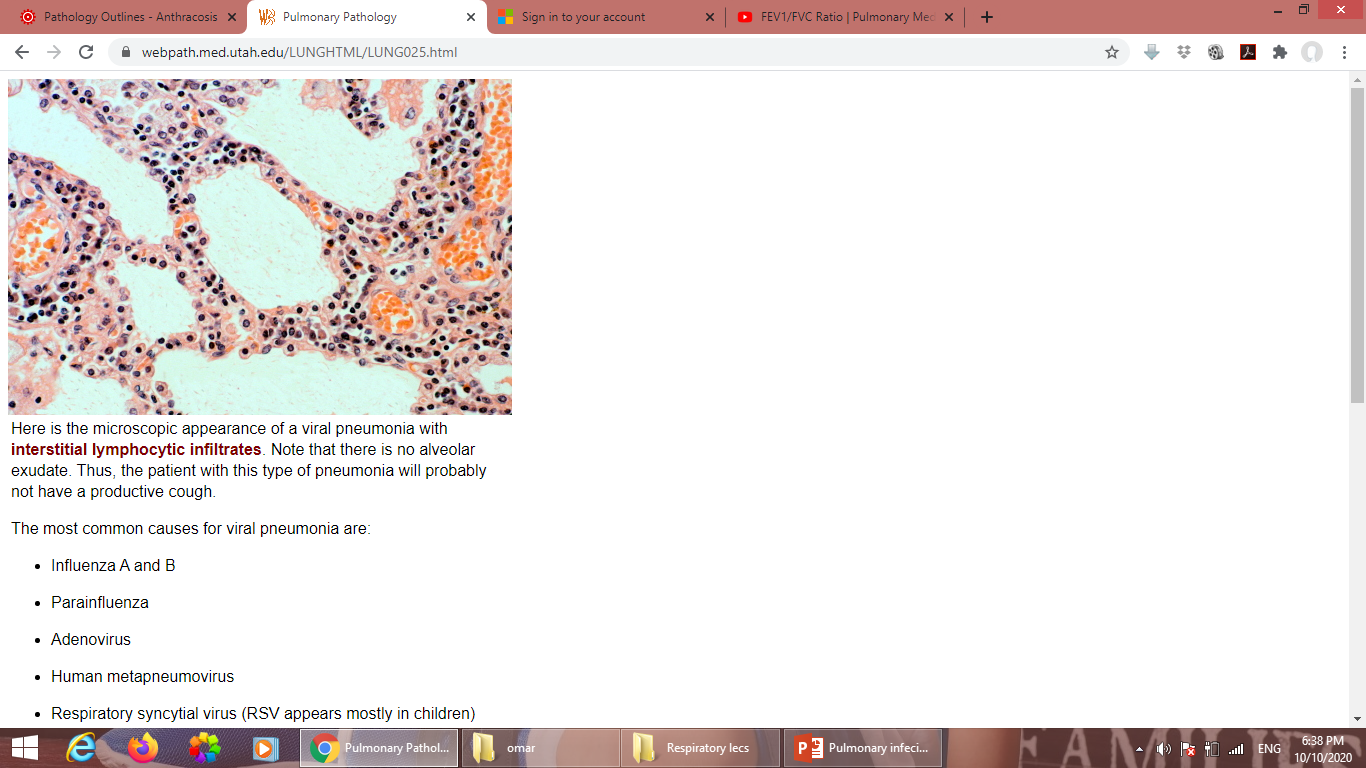 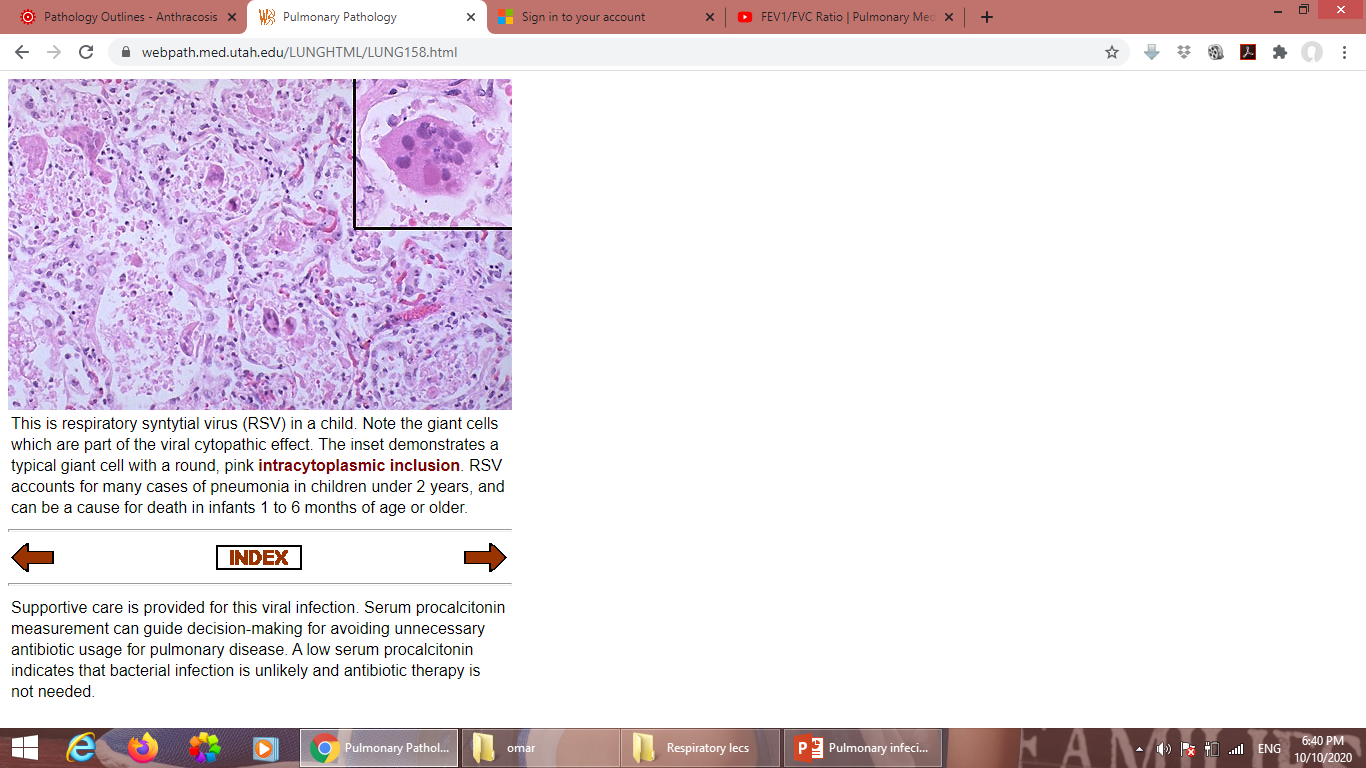 Aspergillus
Hyphae fungus (mold) that presents as secondary colonization of lung abscess, aspergilloma (fungus ball), allergic bronchopulmonary aspergillosis, bronchocentric granulomatosis or invasive aspergillosis in immunocompromised.
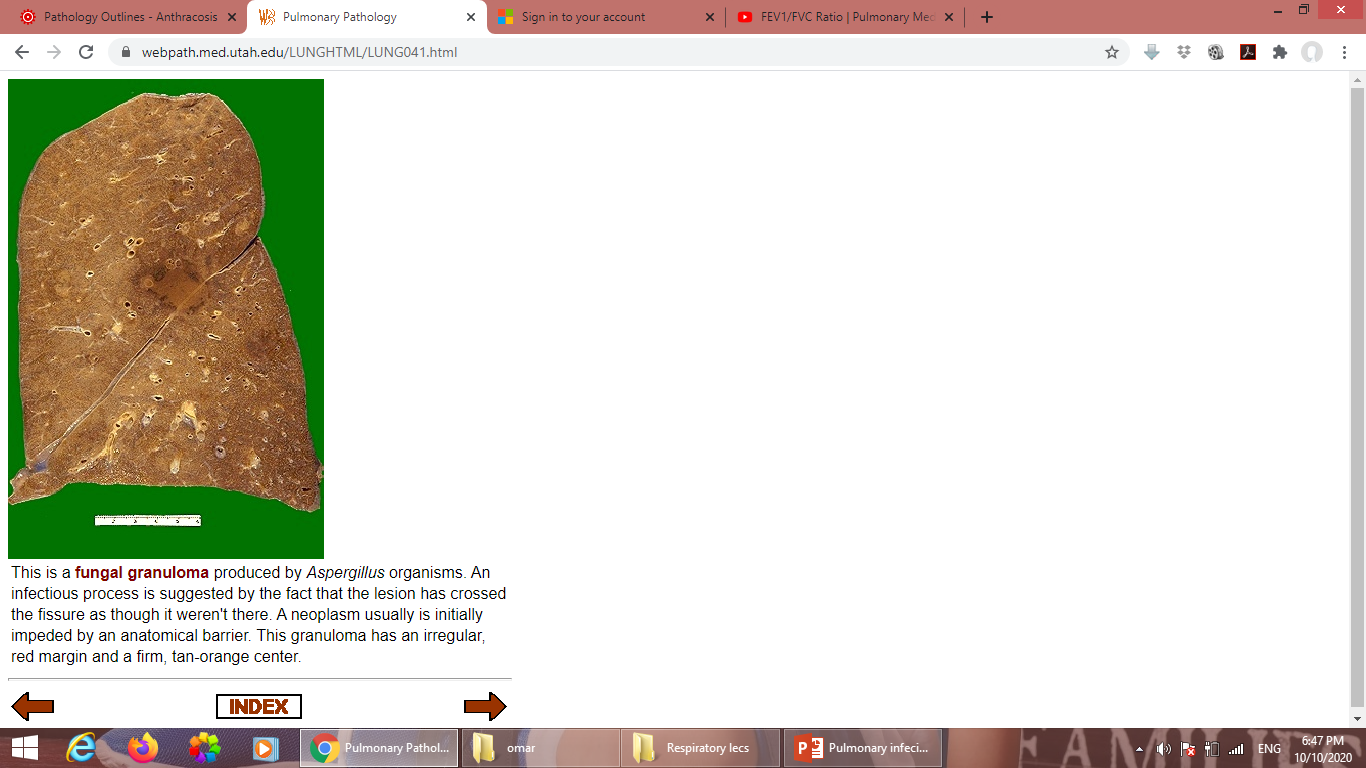 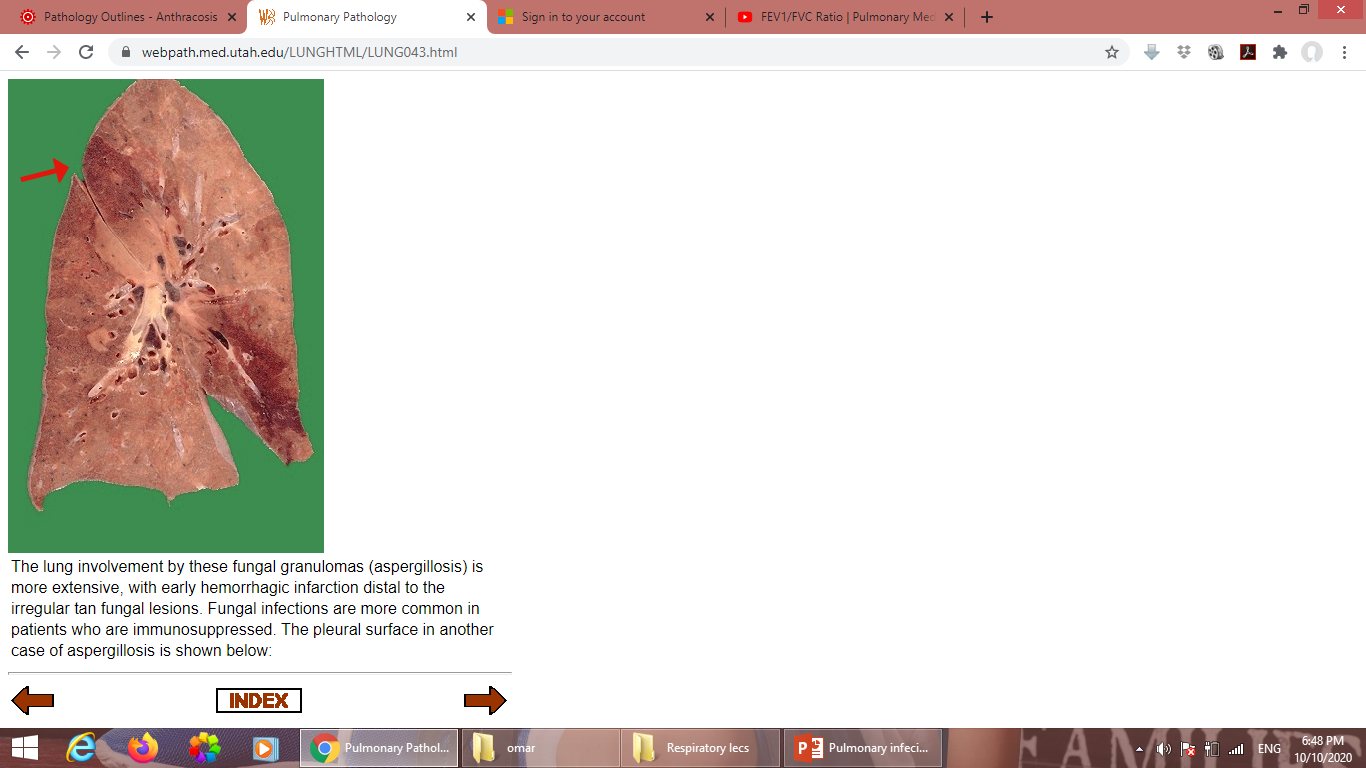 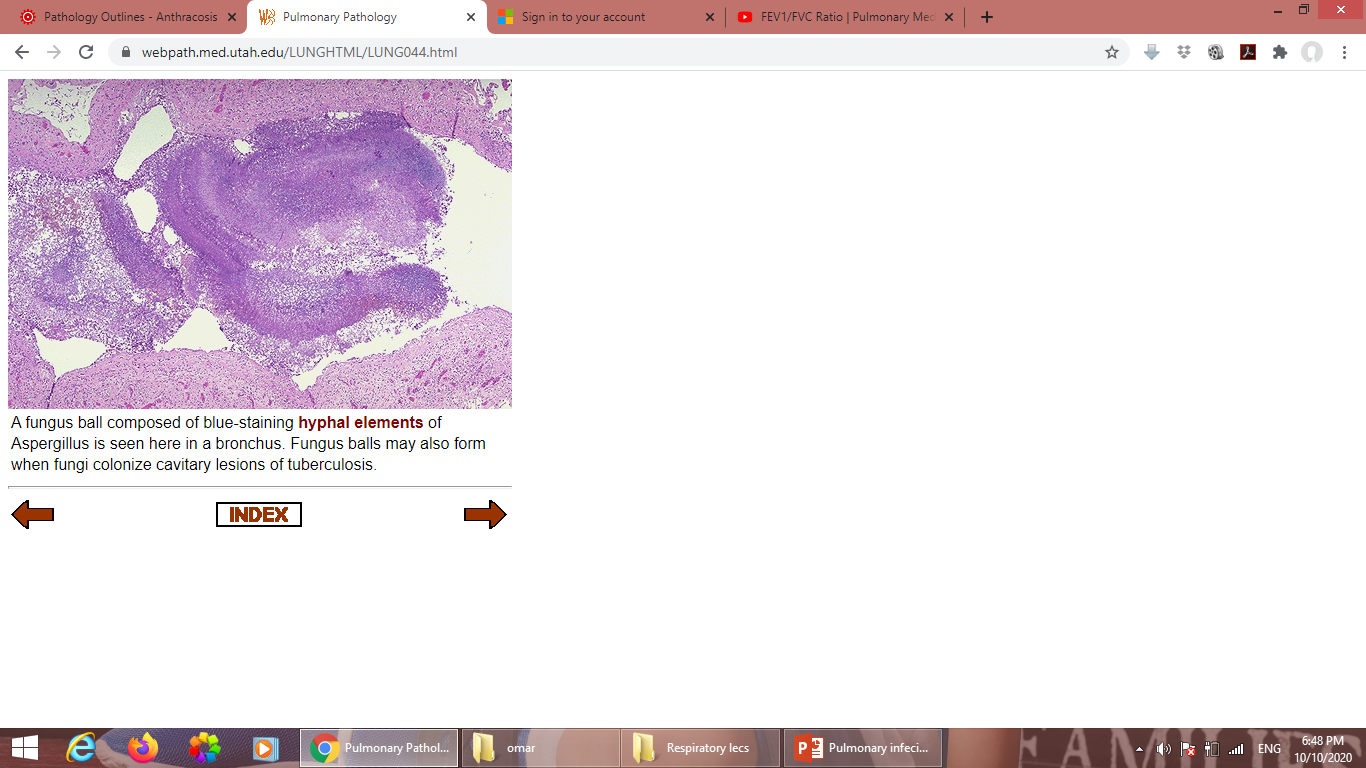 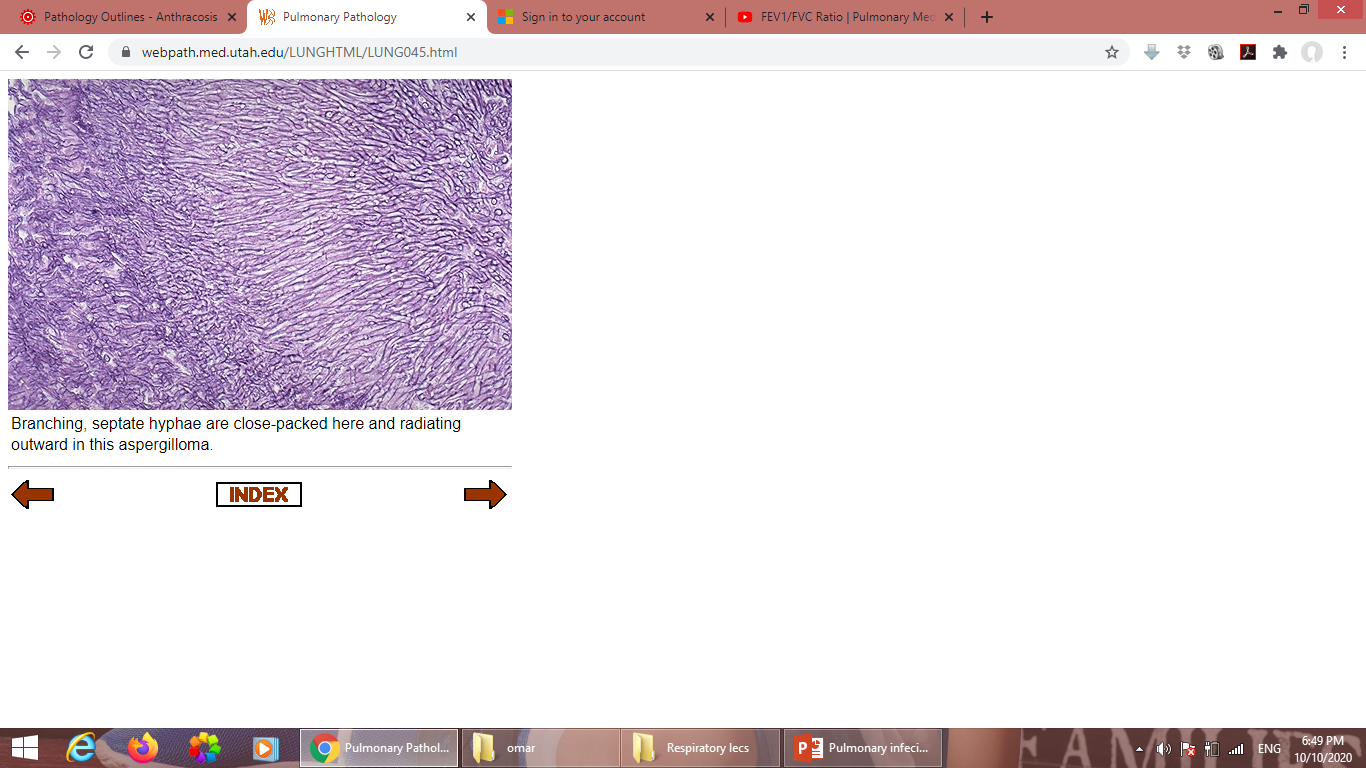 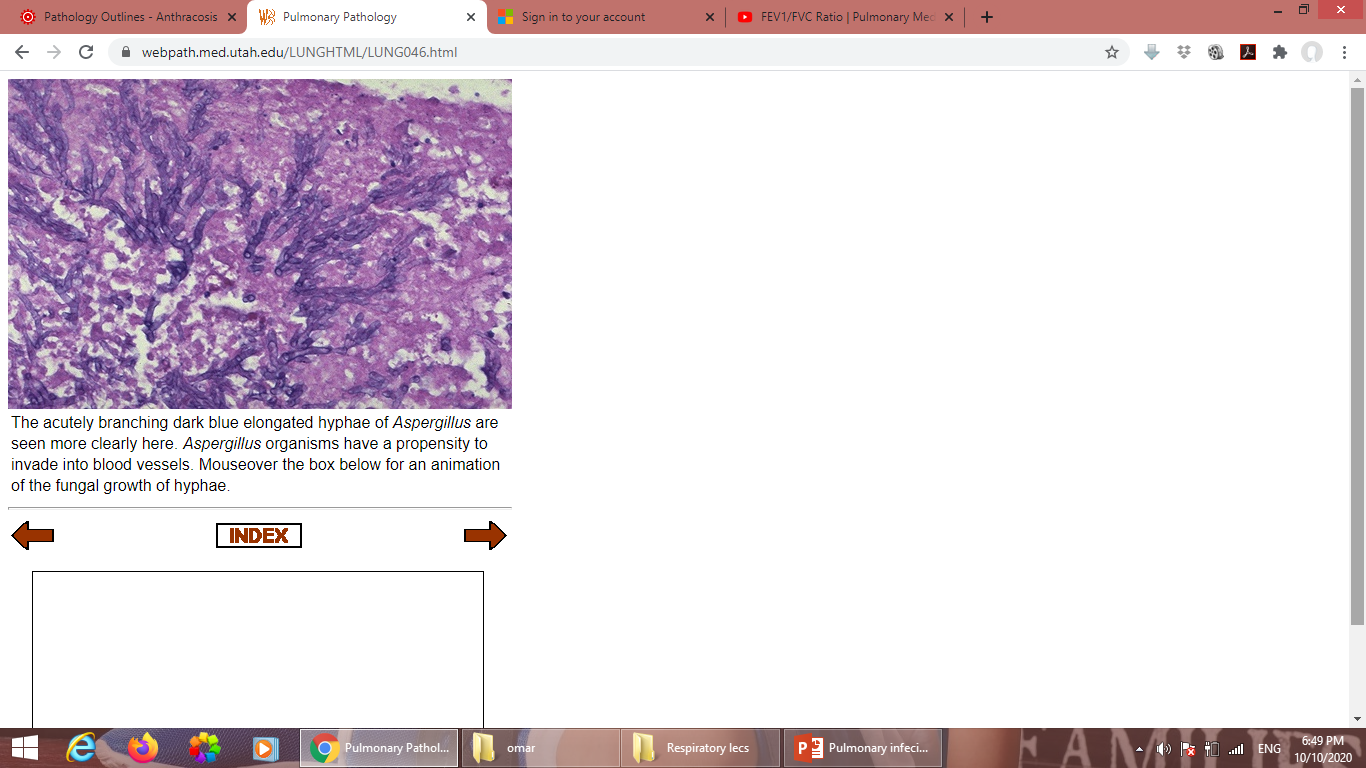 Coccidioidomycosis
Coccidioidomycosis is endemic in the southwest United States and Mexico where more than 80% of the population have a delayed-type hypersensitivity response to the organism.
Coccidioides immitis causes lesions varying from pyogenic to granulomatous; silver stains demonstrate a 20-60 micrometer, thick-walled spherule containing small endospores.
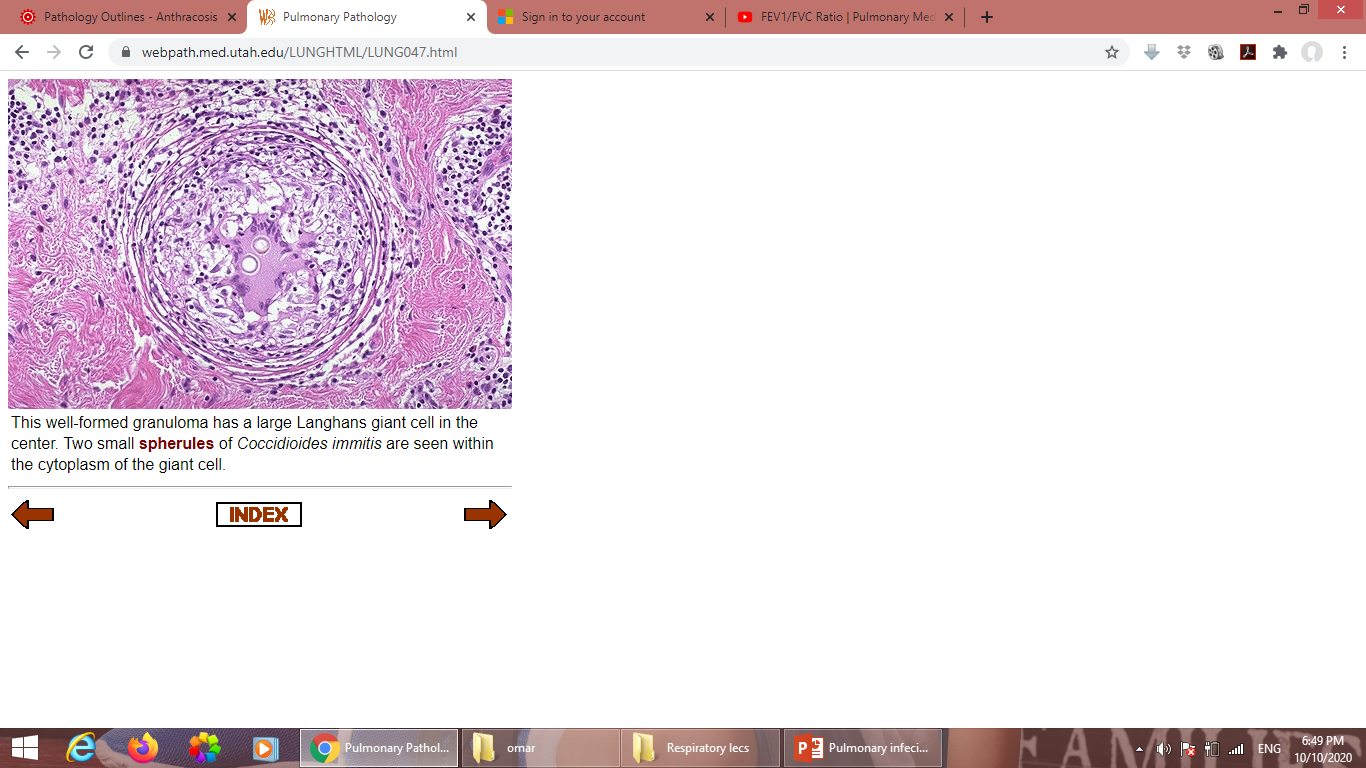 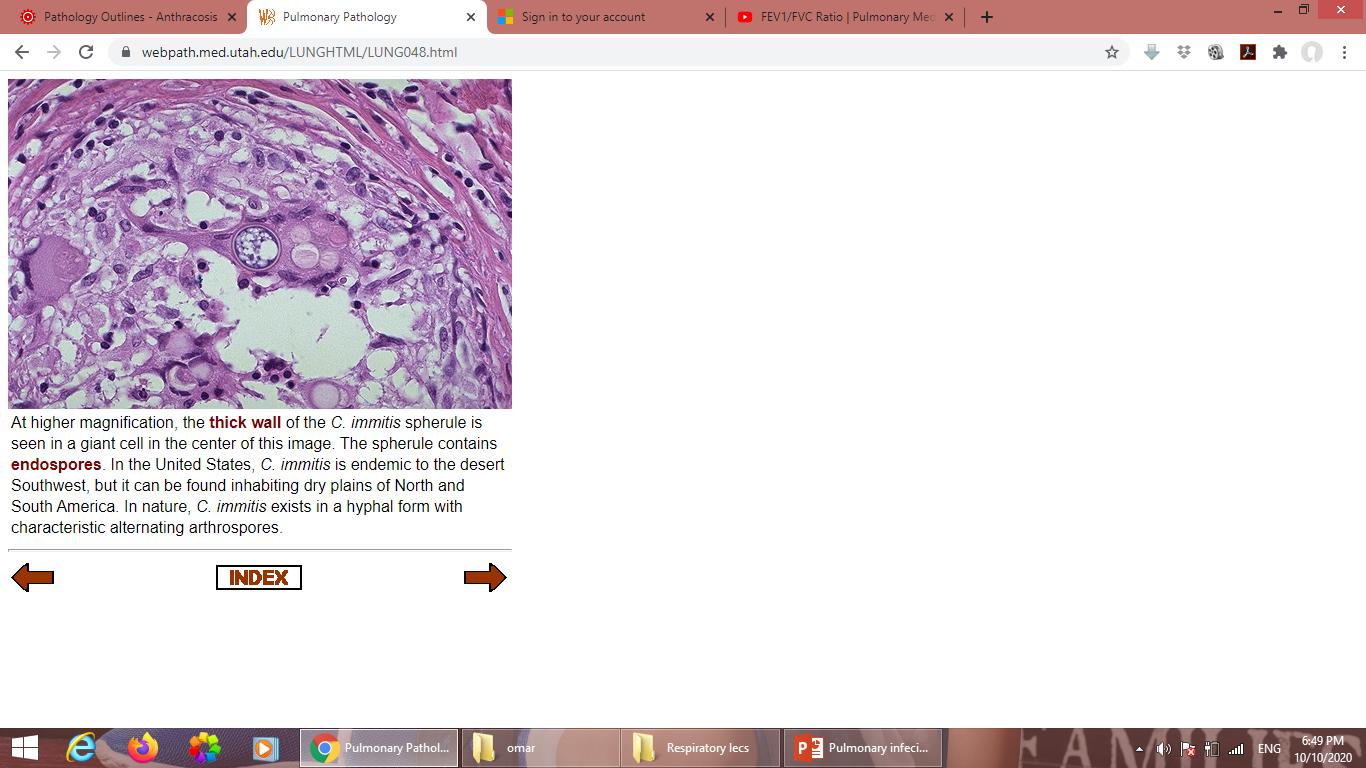